Figure 1. Comparisons of biological characteristics of the three breast tissues by means of GESs. The first row ...
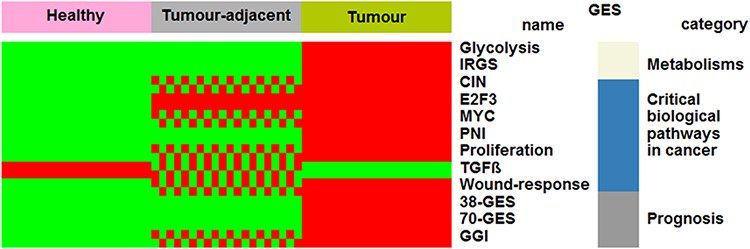 Database (Oxford), Volume 2021, , 2021, baab007, https://doi.org/10.1093/database/baab007
The content of this slide may be subject to copyright: please see the slide notes for details.
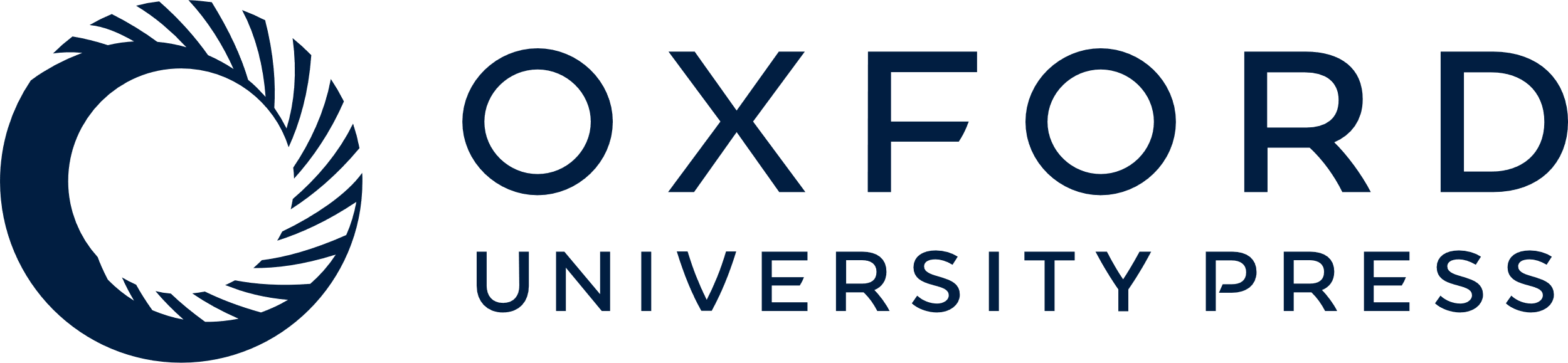 [Speaker Notes: Figure 1. Comparisons of biological characteristics of the three breast tissues by means of GESs. The first row presents the three types of breast tissues. The other rows, from top to bottom, present significant GES scores in function of tissue type (green: low score; red and green checkerboard pattern: intermediate score; red: high score). This figure is an illustration of Supplementary Table S3.


Unless provided in the caption above, the following copyright applies to the content of this slide: © The Author(s) 2021. Published by Oxford University Press.This is an Open Access article distributed under the terms of the Creative Commons Attribution License (http://creativecommons.org/licenses/by/4.0/), which permits unrestricted reuse, distribution, and reproduction in any medium, provided the original work is properly cited.]